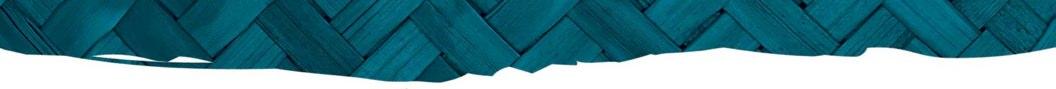 Delving into data
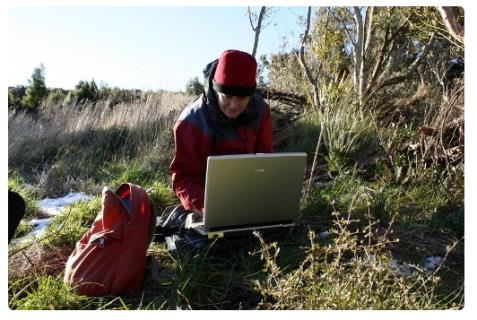 What is data and how can we collect it?

With Andrea Soanes and Lyn Rogers

23 February 2017
4pm
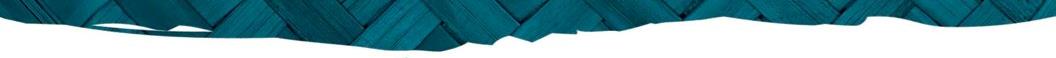 www.sciencelearn.org.nz
© 2015 The University of Waikato | www.sciencelearn.org.nz
[Speaker Notes: Hello everyone and welcome to our webinar. We are excited to be here and thank you for joining us.]
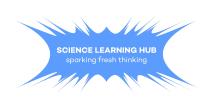 Delving into data
This webinar session explores the following questions:
What is data?
Why is data important?
What is the difference 
	between: 
data and evidence?
qualitative 
		and quantitative data? 
What constitutes ‘good’ 
	data, and how do we collect it?
“Science knowledge is based on data derived from direct, or indirect, observations of the natural physical world and often includes measuring something.” (Science capabilities – TKI)
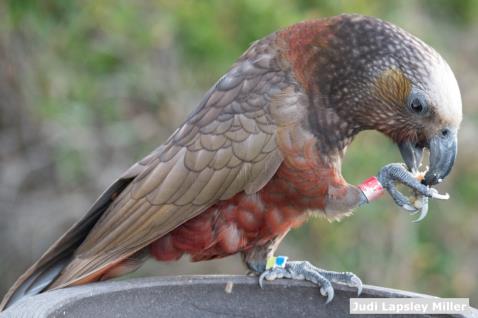 All images are copyrighted. For further information, please refer to enquiries@sciencelearn.org.nz
Copyright University of Waikato. All rights reserved.
[Speaker Notes: The session will model strategies teachers can use with their students and will provide access to activities, resources and articles to enhance both their own and students’ understandings about data. The next webinar session ‘Making sense of data’ will focus upon what it all means and how we might make use of the data we collect. Photo url: https://www.sciencelearn.org.nz/images/1313-a-banded-kaka]
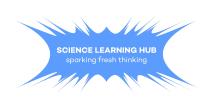 We will share ideas and resources that will support you to:
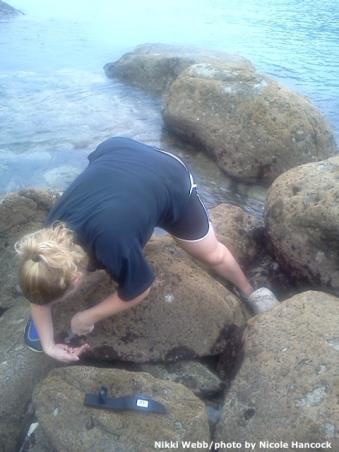 enhance your students’ understanding about data
utilise students’ prior knowledge
build on students’ understandings
	of the nature of science
help develop students’ science capabilities
explore relevant activities on the Science Learning Hub.
All images are copyrighted. For further information, please refer to enquiries@sciencelearn.org.nz
Copyright University of Waikato. All rights reserved.
[Speaker Notes: https://www.sciencelearn.org.nz/images/1265-nikki-webb-collects-marine-samples]
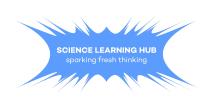 Why is data collection important?
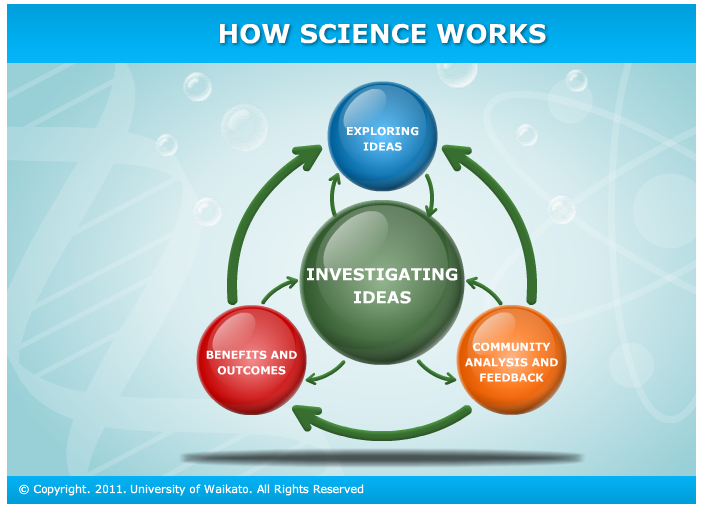 All images are copyrighted. For further information, please refer to enquiries@sciencelearn.org.nz
Copyright University of Waikato. All rights reserved.
[Speaker Notes: Where does data collection sit in relation to the science process? 
https://www.sciencelearn.org.nz/resources/410-nature-of-science-introduction]
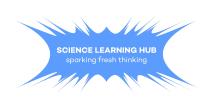 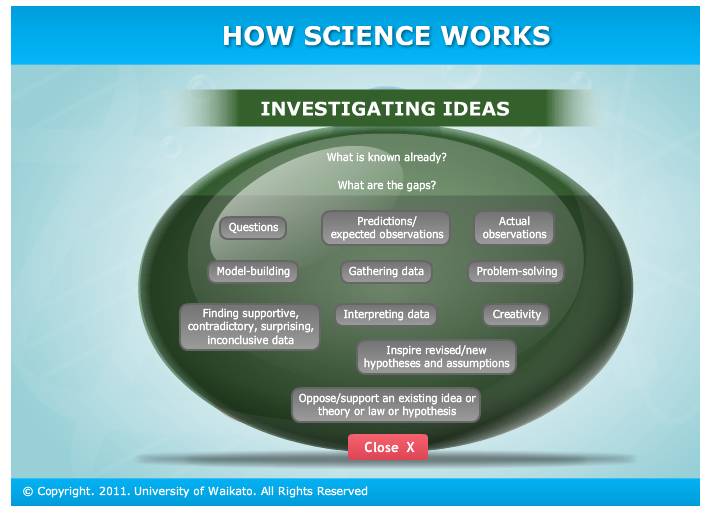 All images are copyrighted. For further information, please refer to enquiries@sciencelearn.org.nz
Copyright University of Waikato. All rights reserved.
[Speaker Notes: Data collection is integral to the process of inquiry and investigating to find out more about the world. It is important to know your students so you can foster their excitement and interest. 
See https://www.sciencelearn.org.nz/resources/3038-investigating-in-science]
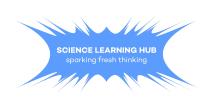 What is data? Teachers initial ideas
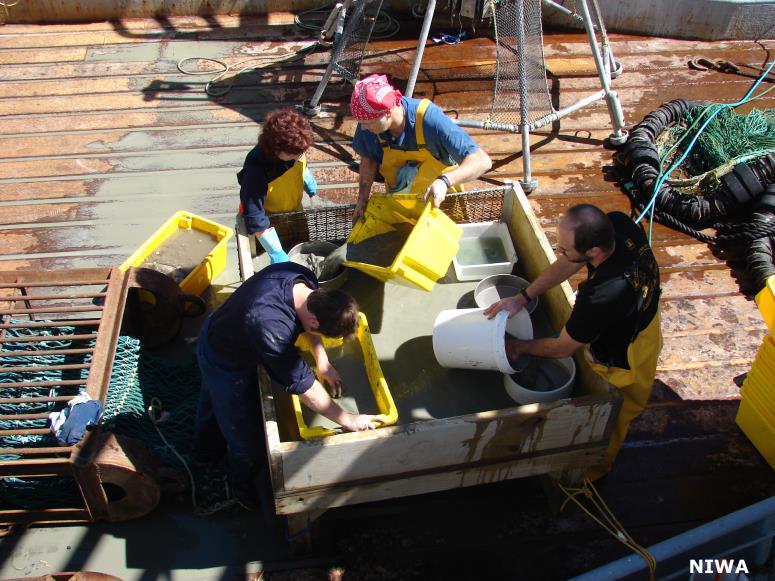 Recording information
A measure of a variable
Observations
Accurate measurements
A count of something
Information that has been gathered or collected
Fact
Any kind of observation based information
Information
It often but not necessarily including numbers
All images are copyrighted. For further information, please refer to enquiries@sciencelearn.org.nz
Copyright University of Waikato. All rights reserved.
[Speaker Notes: Photo URL https://www.sciencelearn.org.nz/videos/267-sampling-cold-seep-communities]
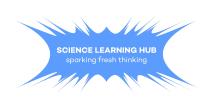 What is data?
Scientific data is defined as information collected using specific methods for a specific purpose of studying or analysing.

www.yourdictionary.com/scientific-data
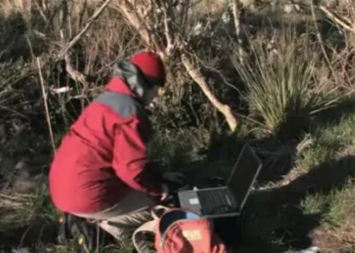 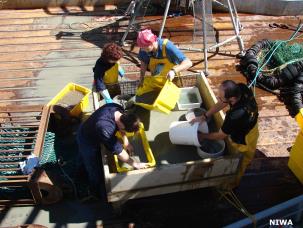 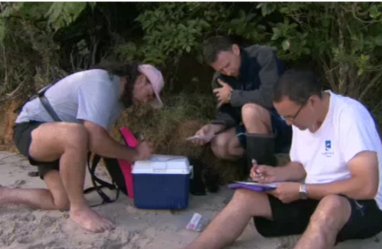 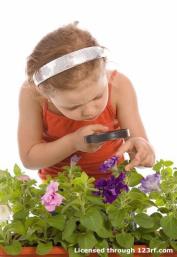 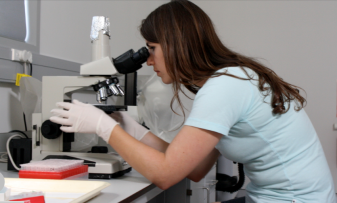 All images are copyrighted. For further information, please refer to enquiries@sciencelearn.org.nz
Copyright University of Waikato. All rights reserved.
[Speaker Notes: www.yourdictionary.com/scientific-data Think about/discuss the key ideas expressed in this definition.
Photo urls https://www.sciencelearn.org.nz/resources/413-tenets-of-the-nature-of-science; https://www.sciencelearn.org.nz/videos/168-scientist-researcher-tangata-whenua; https://www.sciencelearn.org.nz/images/849-tracking-pea-crab-larvae; https://www.sciencelearn.org.nz/videos/703-observation-in-science; https://www.sciencelearn.org.nz/videos/267-sampling-cold-seep-communities]
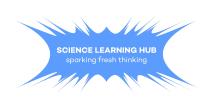 Teachers ideas about the data that is possibly being collected in these situations
The way it's gathered is important...
Observable features
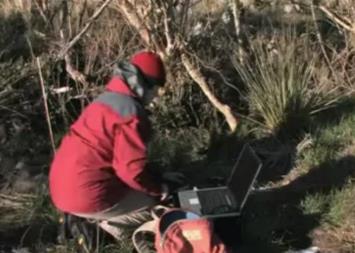 Measuring
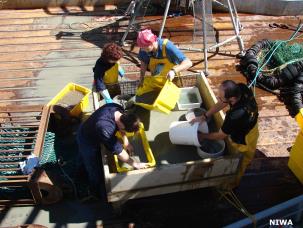 Looking for patterns
Are they doing a quadrat on the beach? What you find in a metre squared?
Could be looking at range and number of species in a particular habitat
Recording
volume
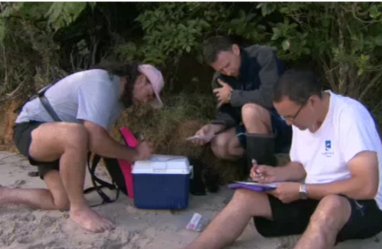 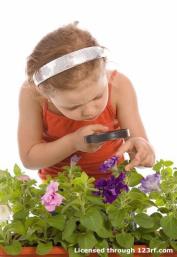 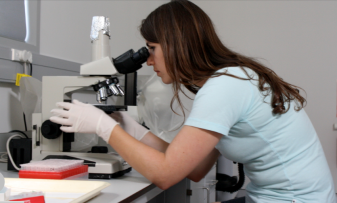 Measuring conditions: could be temperature or time measures
Numbers or variety of things (e.g. insects) on a plant...
Magnifying some creature
All images are copyrighted. For further information, please refer to enquiries@sciencelearn.org.nz
Copyright University of Waikato. All rights reserved.
[Speaker Notes: Looking at the five examples of collecting data, would all of them have particular protocols or specific methods? What data could they be collecting?
Photo urls https://www.sciencelearn.org.nz/resources/413-tenets-of-the-nature-of-science; https://www.sciencelearn.org.nz/videos/168-scientist-researcher-tangata-whenua; https://www.sciencelearn.org.nz/images/849-tracking-pea-crab-larvae; https://www.sciencelearn.org.nz/videos/703-observation-in-science; https://www.sciencelearn.org.nz/videos/267-sampling-cold-seep-communities]
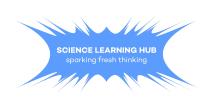 Why is data important and  how does it differ from evidence? Some teacher ideas.
Data is evidence
Evidence can be data
Evidence is something that could be used to support a theory and is possibly data 
Data is something that stands alone
Data is factual information  
Data is important as it forms the basis of your understanding 
Data provides the evidence
How we interpret the data then gives us the evidence
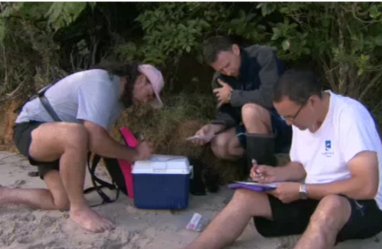 All images are copyrighted. For further information, please refer to enquiries@sciencelearn.org.nz
Copyright University of Waikato. All rights reserved.
[Speaker Notes: Resource urls https://www.sciencelearn.org.nz/videos/168-scientist-researcher-tangata-whenua]
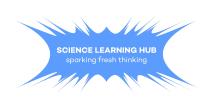 Why is data important? How does it differ from evidence?
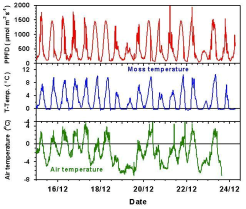 Once data is processed and analysed or interpreted in some way, it becomes information that may be used for building our knowledge or understanding. 
It may also constitute evidence that can be used to make conclusions, support decisions or lead to further questions or investigation.
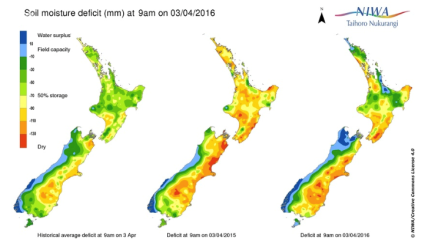 All images are copyrighted. For further information, please refer to enquiries@sciencelearn.org.nz
Copyright University of Waikato. All rights reserved.
[Speaker Notes: Photo urls https://www.sciencelearn.org.nz/videos/80-data-for-the-model; https://www.sciencelearn.org.nz/resources/915-using-soil-moisture-map]
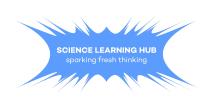 Why is data important?
‘In science, explanations need to be supported by evidence that is based on, or derived from, observations of the natural world. 

Students should be encouraged to ask and answer questions such as:
How do you know that? What makes you think so? How could you check that?’
‘What sets scientific explanations apart from other ways of explaining the world is their reliance on evidence and their ability to evolve as new evidence comes to light.’
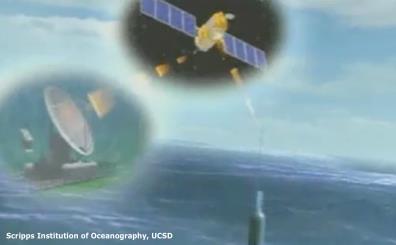 http://scienceonline.tki.org.nz/Science-capabilities-for-citizenship/Introducing-five-science-capabilities/Use-evidence
All images are copyrighted. For further information, please refer to enquiries@sciencelearn.org.nz
Copyright University of Waikato. All rights reserved.
[Speaker Notes: From TKI and the capabilities, focusing on gathering data for a purpose.
Image from video: https://www.sciencelearn.org.nz/videos/350-what-we-are-learning-from-argo]
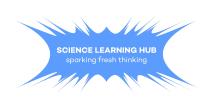 What is the difference between qualitative and quantitative data?
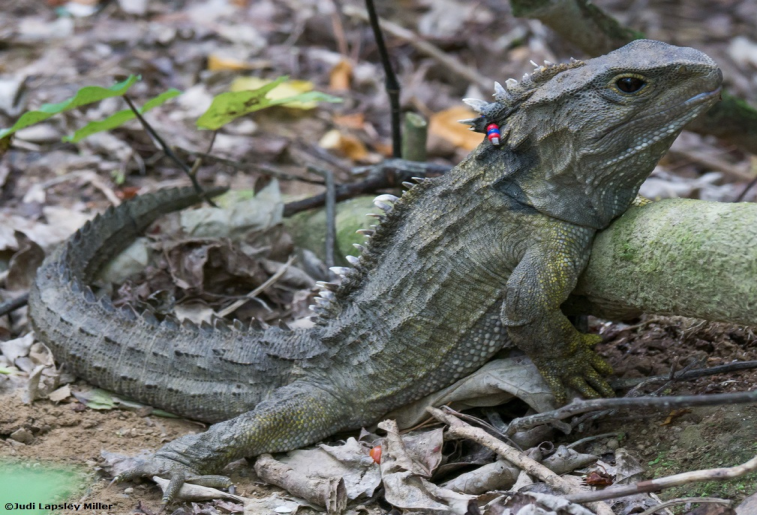 Observations are often qualitative
Describing the environment
Patterns on the skin
Skin colour
Anything with numbers is quantitative
Number of toes on the foot
The way it moves
How much food is consumed over a certain time
Roughness of skin
How many times it moves in a specific time 
e.g. number of movements in a 10 minute period
Number of times it feeds
How many spikes on its back?
Measurements e.g. length of body parts such as the tail or claws
All images are copyrighted. For further information, please refer to enquiries@sciencelearn.org.nz
Copyright University of Waikato. All rights reserved.
[Speaker Notes: Given that this tuatara has been tagged, what sort of quantitative data may be gathered about it? What sort of qualitative data could be gathered? Qualitative ideas are in green, quantitative ones in pink.
Photo url https://beta.sciencelearn.org.nz/images/713-male-tuatara]
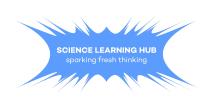 Collecting data about weather: qualitative vs quantitative data
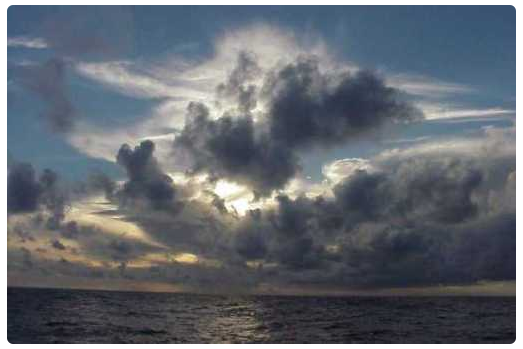 Colour of the clouds
Cloud patterns
Texture of the clouds
Numbers of different types of clouds
Air temperature
Types of clouds visible
Wind direction
Colour of the sky
Rainfall e.g. mm of rainfall in January
Changes in the cloud formations
Height of different clouds
Humidity levels
Number of clouds
Wind speed
All images are copyrighted. For further information, please refer to enquiries@sciencelearn.org.nz
Copyright University of Waikato. All rights reserved.
[Speaker Notes: Qualitative data ideas are in green, quantitative ideas are in pink.
Photo url https://www.sciencelearn.org.nz/images/692-towering-cumulus-clouds]
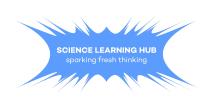 Quantitative data-collecting tools: 
collecting ‘good’ data
Collecting data about weather: qualitative vs quantitative data
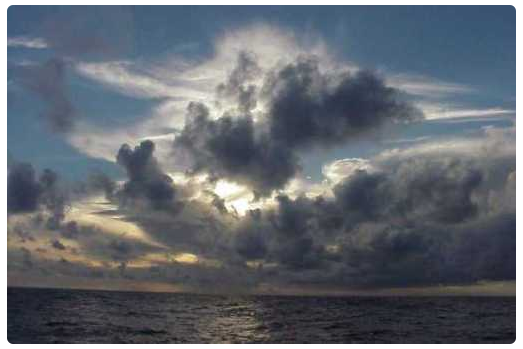 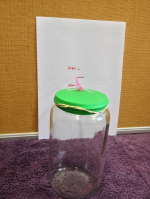 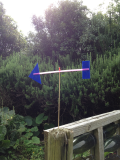 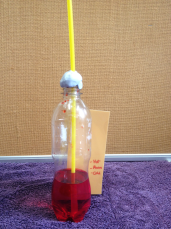 Simple weather vane
Simple barometer
Simple thermometer
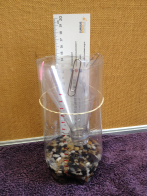 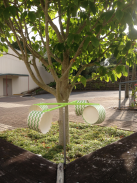 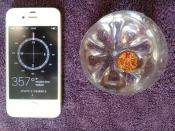 Simple anemometer
Simple rain gauge
Simple compass
All images are copyrighted. For further information, please refer to enquiries@sciencelearn.org.nz
Copyright University of Waikato. All rights reserved.
[Speaker Notes: How important is it to have the right tools and protocols for collecting data? These simple activities allow plenty of scope for discussion around data collection protocols and what constitutes ‘good’ data.
Making a barometer, Making an anemometer, Making a weather vane and compass, Making a rain gauge, Making a thermometer. 
https://www.sciencelearn.org.nz/images/692-towering-cumulus-clouds]
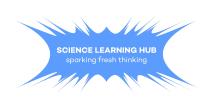 What constitutes ‘good’ data?
The goal for data collection is to provide quality evidence that: 
allows convincing and credible answers to inquiry questions
supports any conclusions drawn
supports (or possibly dismisses) theories and hypotheses
corroborates or challenges existing data
may prompt further inquiry.

‘Good’ data is robust data. It is reliable and can be easily validated.
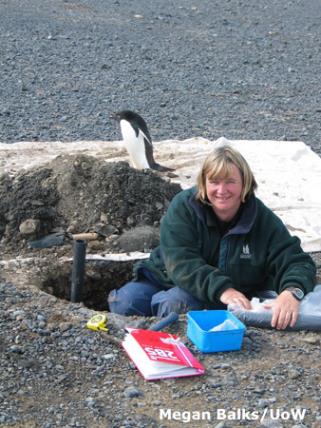 All images are copyrighted. For further information, please refer to enquiries@sciencelearn.org.nz
Copyright University of Waikato. All rights reserved.
[Speaker Notes: Photo url https://www.sciencelearn.org.nz/images/1179-dr-megan-balks]
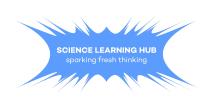 How does focusing on data enhance teaching and learning?
It stimulates student inquiry, questioning, engagement and curiosity. 
Teachers can become more culturally responsive – connect with their students’ world views, understand their perspectives and support collaborative practice.
It supports students’ critical thinking and scientific literacy.
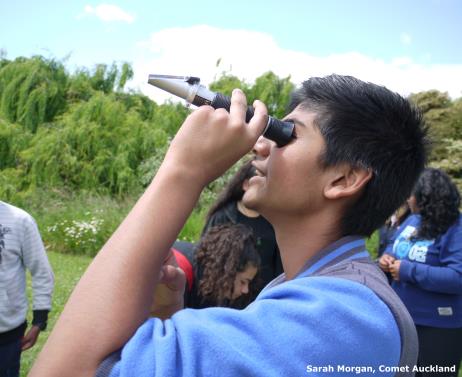 All images are copyrighted. For further information, please refer to enquiries@sciencelearn.org.nz
Copyright University of Waikato. All rights reserved.
[Speaker Notes: Photo url https://www.sciencelearn.org.nz/images/2719-using-equipment]
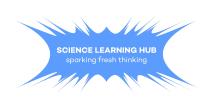 What opportunities do we currently offer our students to collect data?
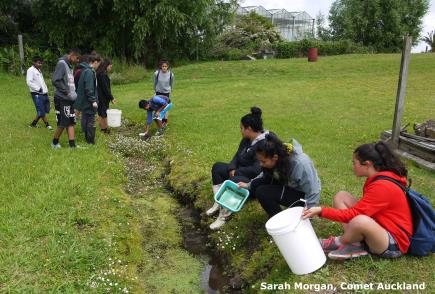 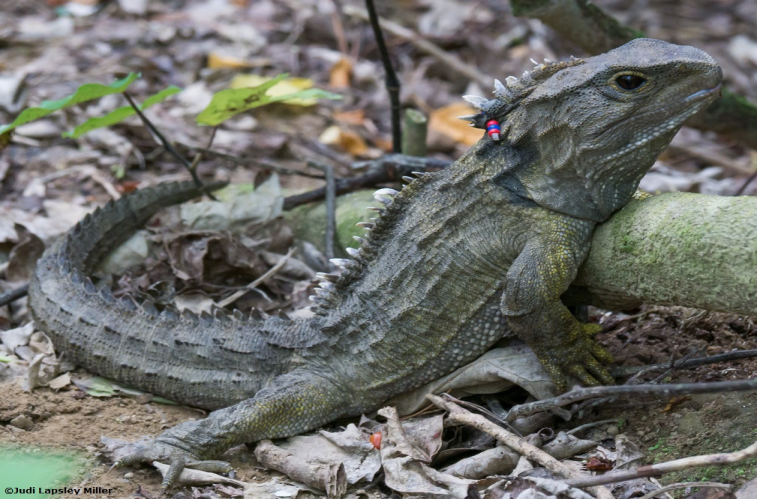 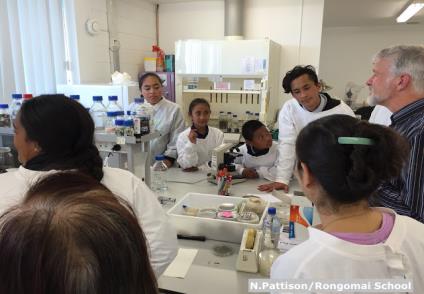 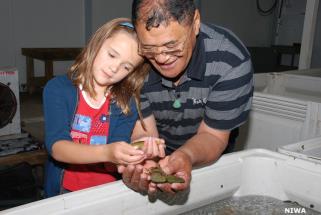 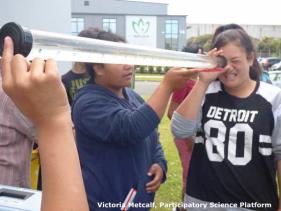 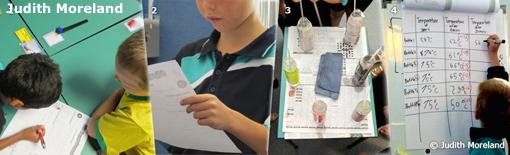 All images are copyrighted. For further information, please refer to enquiries@sciencelearn.org.nz
Copyright University of Waikato. All rights reserved.
[Speaker Notes: Photo urls 
https://www.sciencelearn.org.nz/resources/1688-students-help-restore-mauri-to-the-oruarangi-stream  https://www.sciencelearn.org.nz/images/2252-students-in-the-classroom; 
https://www.sciencelearn.org.nz/images/1414-weno-working-with-a-student; 
https://www.sciencelearn.org.nz/images/1300-students-with-dr-peter-buchanan]
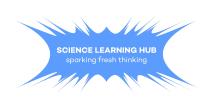 What opportunities do we currently offer our students to collect data?
We made 
solar ovens - used light meters to find out which places gave us the most reliable sunny spots, then used a ‘gun’ thermometer to check and log temperatures to check which designs worked best.
In our gardens we are measuring the moisture,
 ph levels, temperature of the soil etc. to help 
work out what might be best to grow there.
I'm thinking 
I could also begin to add quantitative data to extend some children.
I have begun gathering observational journals, looking at one particular patch around local environment around school: mainly qualitative.
My NE/Year 1 kids have been collecting (dead) bugs they find in the playground and using a magnifying glass to draw them.
Collecting leaves from our playground, how they are the same/different.
Observational drawing
Observations of the natural.
All images are copyrighted. For further information, please refer to enquiries@sciencelearn.org.nz
Copyright University of Waikato. All rights reserved.
[Speaker Notes: Brainstorm]
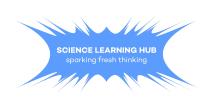 What next?
All images are copyrighted. For further information, please refer to enquiries@sciencelearn.org.nz
Copyright University of Waikato. All rights reserved.
[Speaker Notes: These questions could be used to prompt thinking, depending on levels our students are working at and how curious they are.]
Would you like some bookmarks?
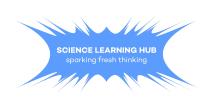 Bookmarks are available – email us enquiries@sciencelearn.org.nz
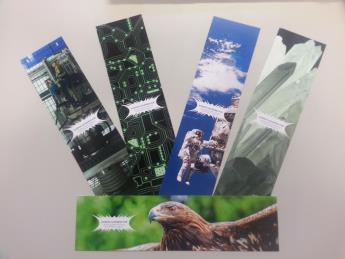 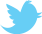 Follow us on Twitter: https://twitter.com/NZScienceLearn

Like us on Facebook: www.facebook.com/nzsciencelearn
 
On Pinterest: https://nz.pinterest.com/nzsciencelearn/observation-in-science/
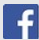 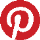 All images are copyrighted. For further information, please refer to enquiries@sciencelearn.org.nz
Copyright University of Waikato. All rights reserved.
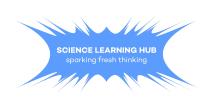 Thanks!

Questions and comments?
The images contained within this PowerPoint presentation are copyrighted to the University of Waikato and other third-party individuals and organisations. Any reuse beyond the classroom as per the intended use of these resources should be cleared with the copyright owner/s.
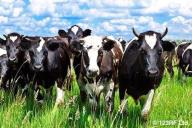 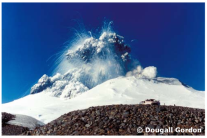 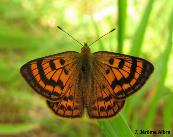 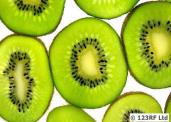 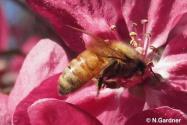 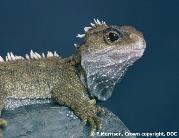 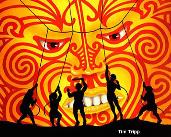 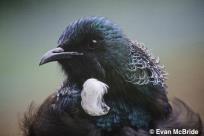 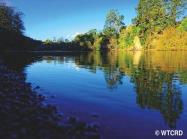 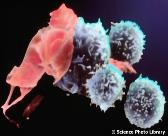